Curriculum Newsletter
Class: 9 - Hawks	Term: Spring 1
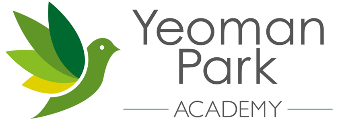 Our topic this term is Extreme Earth. In Spring 1 we are focusing on global warming and volcanoes.
Our key text this term is a non-fiction text called The Big Picture: Extreme Earth.
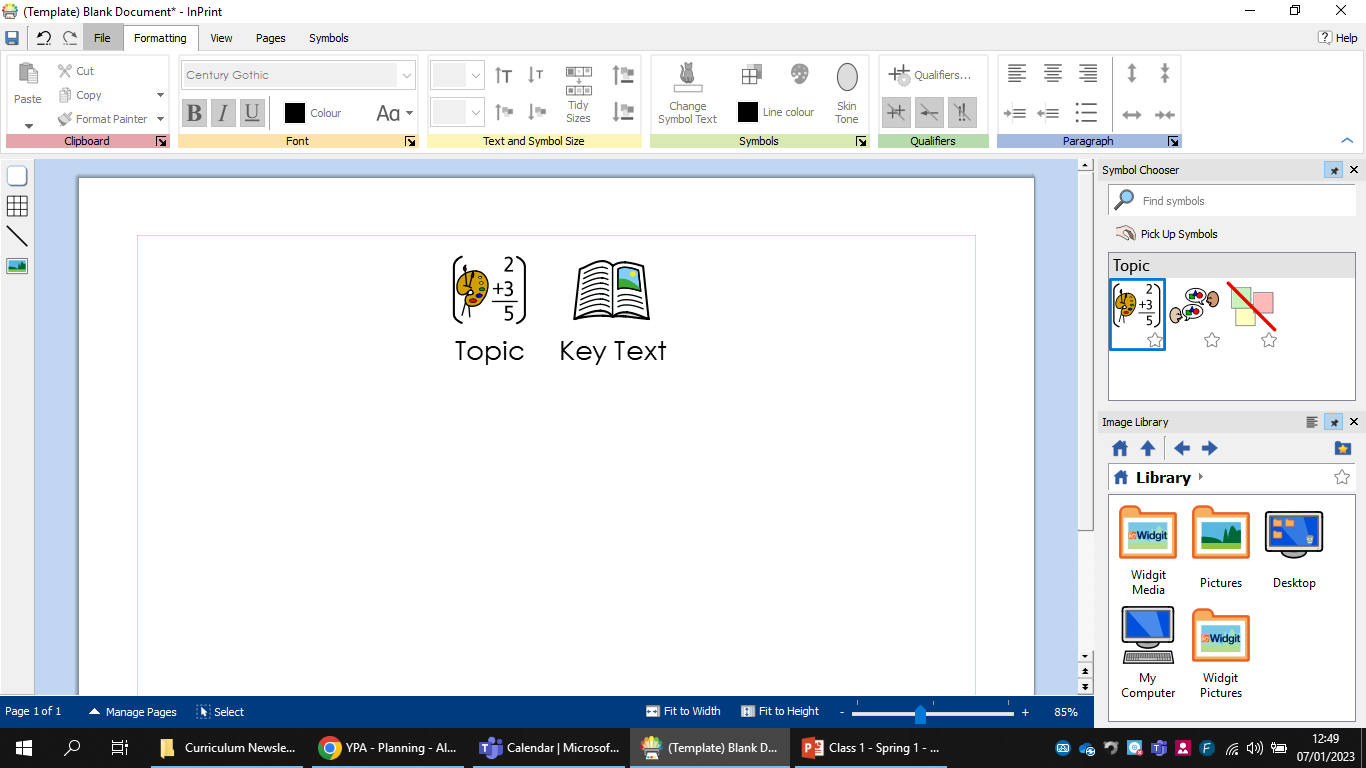 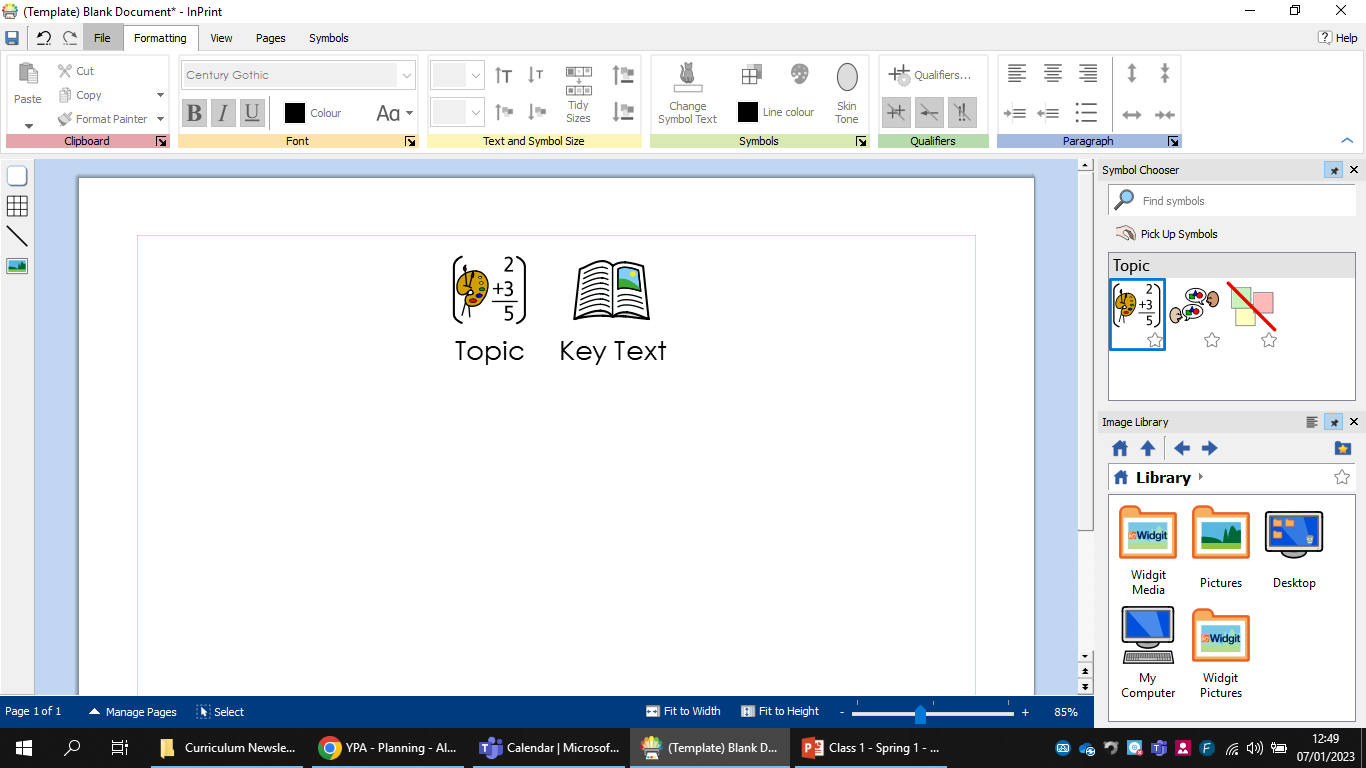 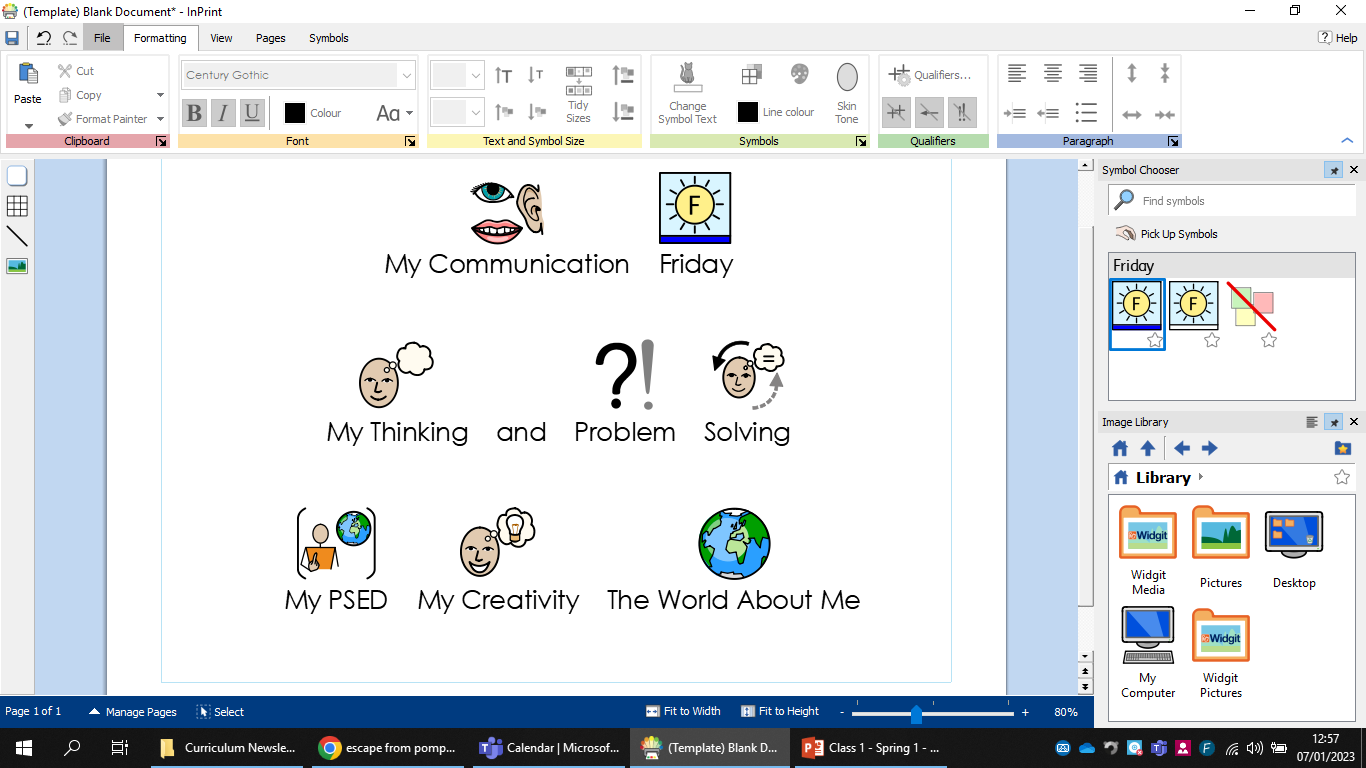 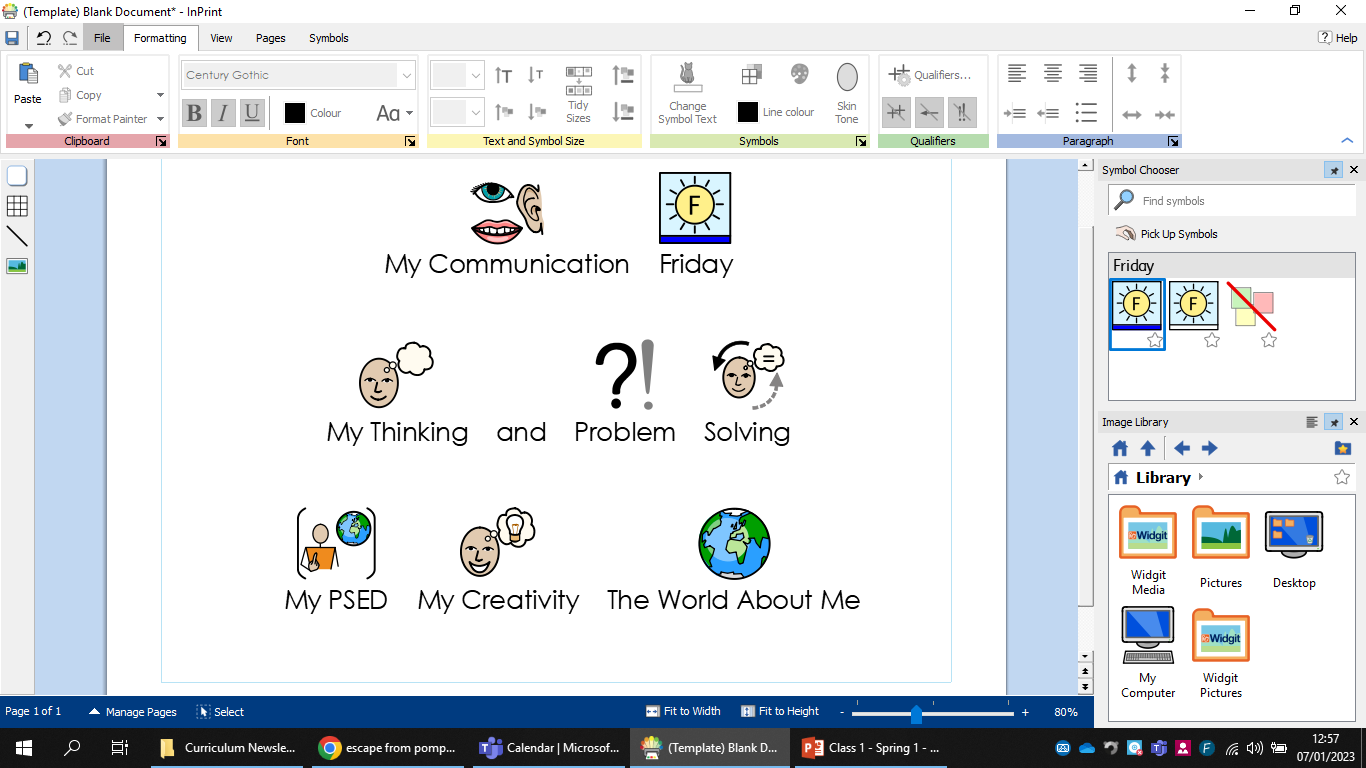 MY THINKING AND PROBLEM SOLVING
MY COMMUNICATION
In reading and writing sessions we are using our key text to learn more about the features of non-fiction books and how we can use the contents page. We are using the information from this and other sources to then write an information booklet of our own. We have lots of opportunities for partner/group talk to continue to develop our speaking and listening skills. We are also developing our phonics skills through daily phonics sessions.
In maths, we are continuing to focus on place value including odd and even numbers and estimating. We are also learning more about 2D and 3D shapes including being able to describe their properties and sort them according to different criteria. In science, we are learning about rocks and erosion of different types of rocks, creating volcanic eruptions and melting ice like the ice caps.
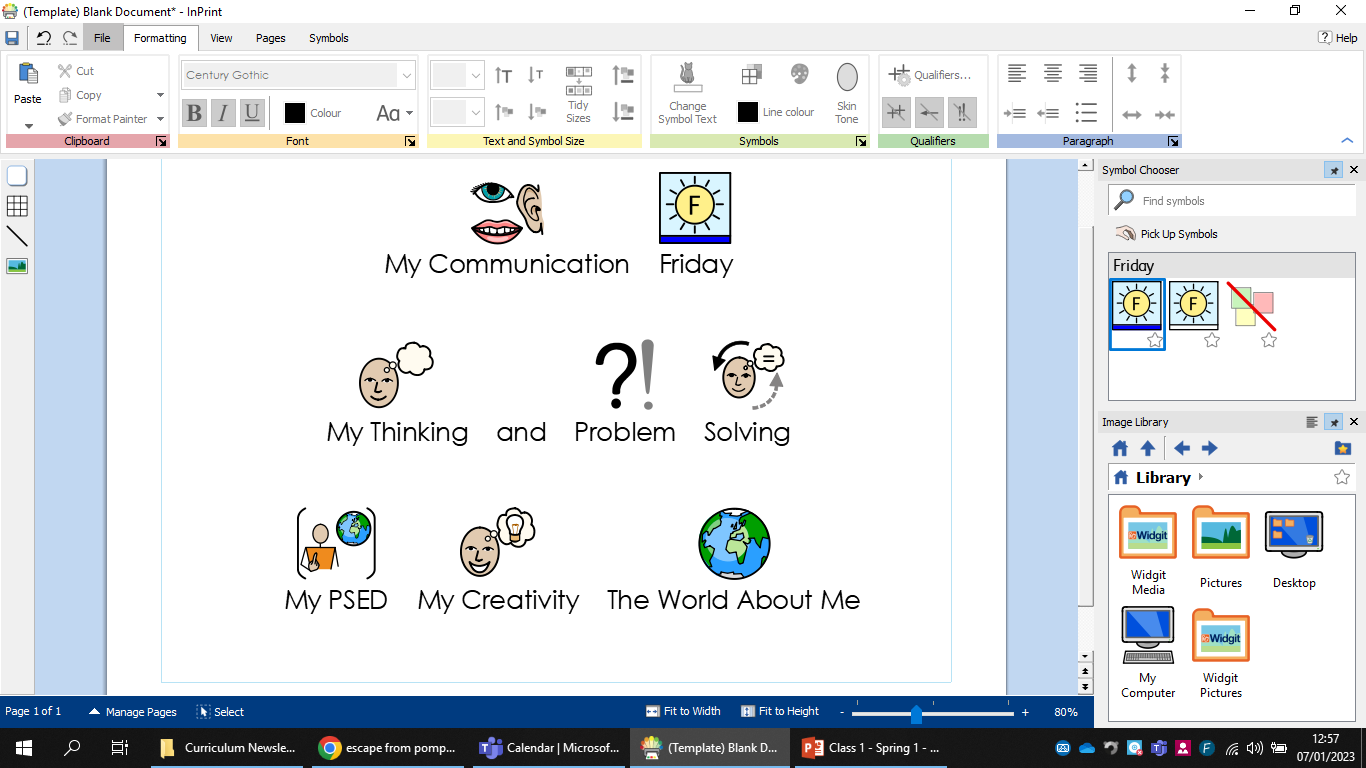 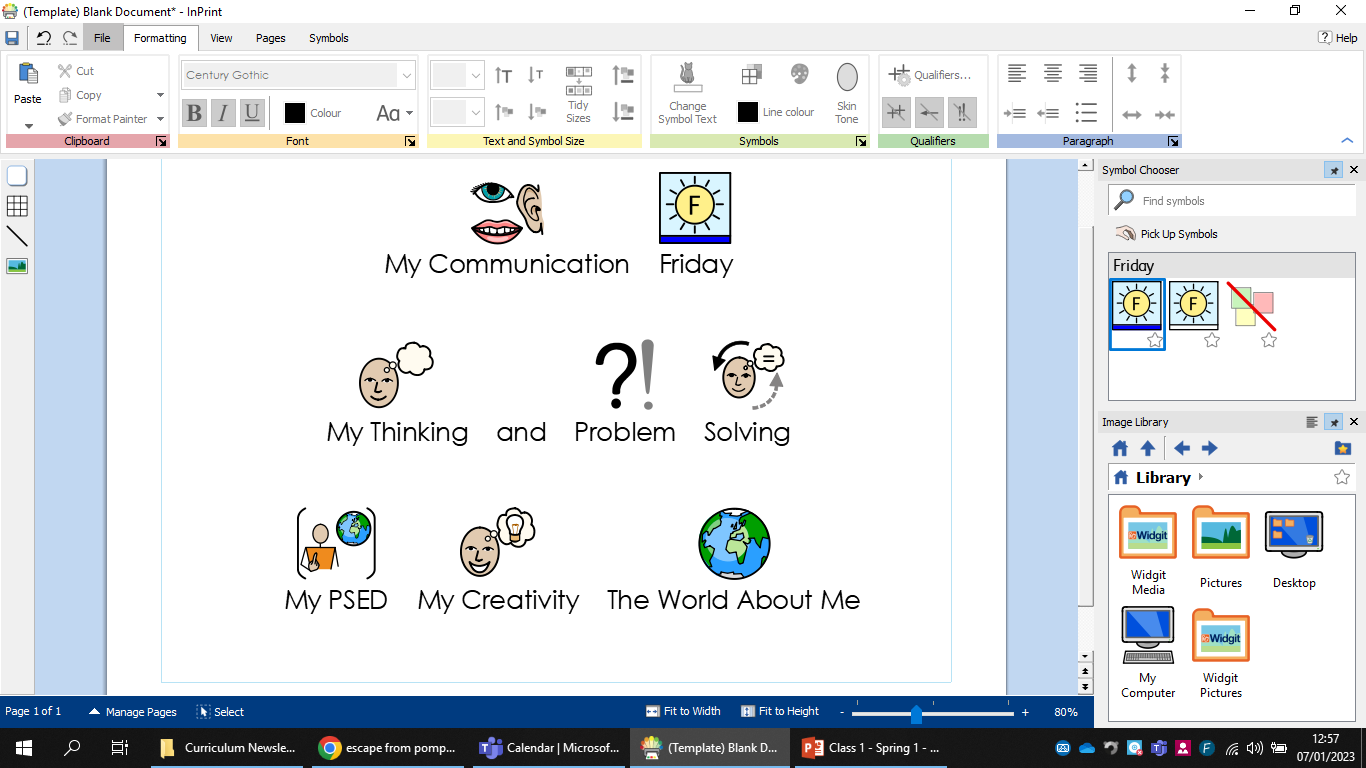 MY PSED
MY CREATIVITY
For food technology we are working on our cutting and chopping skills this half term to develop our accuracy and ability to use sharp knives. We will be celebrating Chinese New Year by going to the shops to buy some ingredients, make the food and then try it. We are covering a range of art styles and techniques based around our Extreme Earth topic.
Our PSED sessions are based around respectful friendships and relationships, including talking about our privacy and consent. We will also learn more about online safety and protection. 
In PE, we are going to be learning a new sport called table cricket that we are very lucky to have members of Nottinghamshire County Cricket team in to teach us.
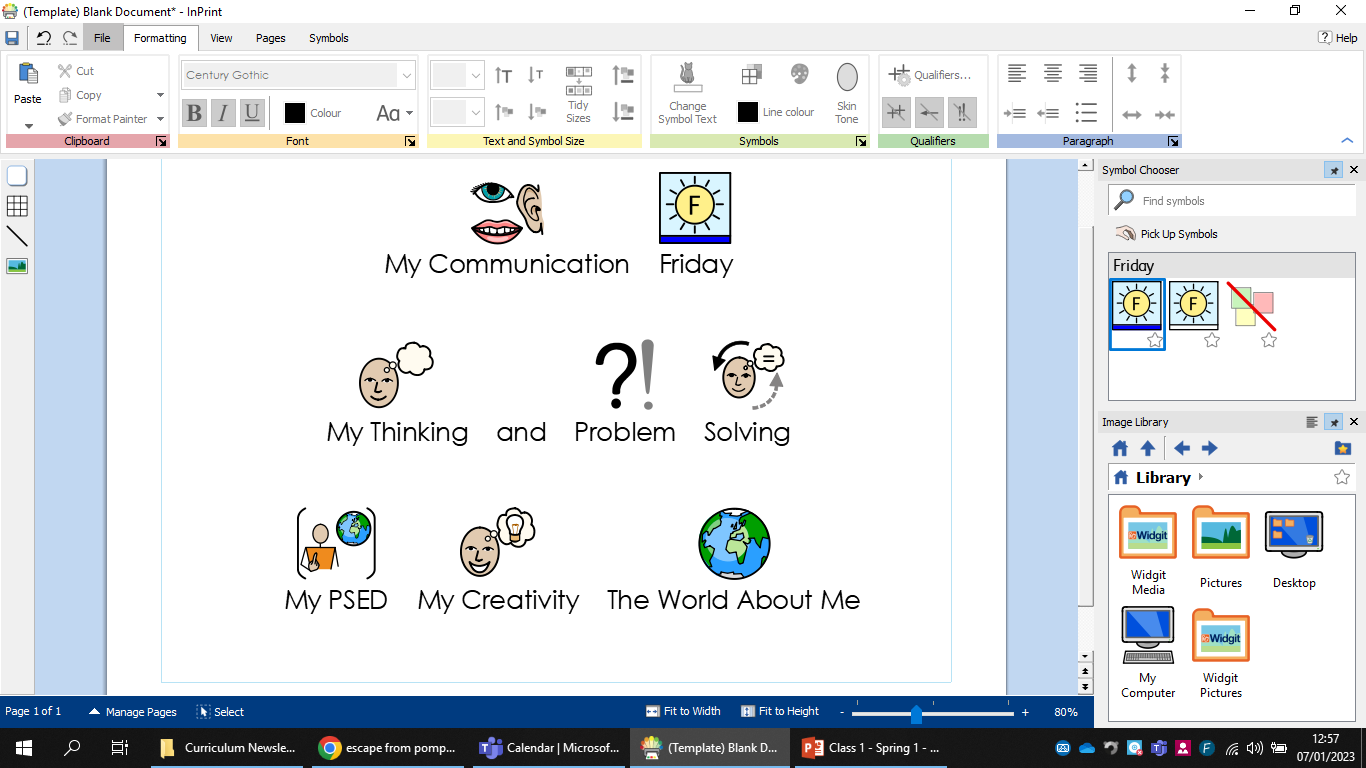 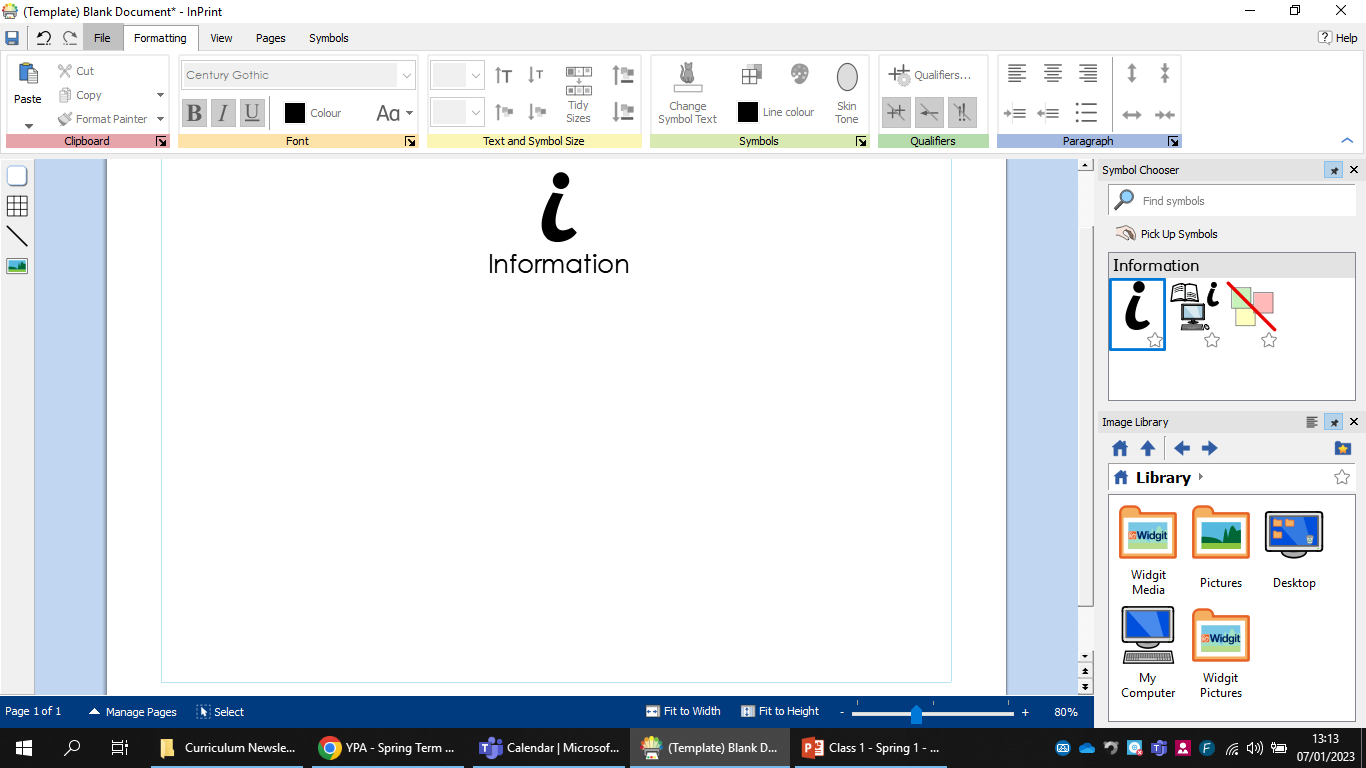 THE WORLD ABOUT ME
OTHER INFORMATION
We are learning about maps 
and other geography skills this half term as well as learning about the world through our access to the community. 
Our Friday Theme Days:
6th January – Extreme Earth Topic Introduction
13th January – RE Day: Belonging 
20th January – Chinese New Year
27th January – Burns Night 
3rd February – Children’s Mental Health Week
10th February – Valentine’s Day
Mondays we talk about and share our news of what we were doing over the weekend.
We have PE every Wednesday. 
Thursdays is our community day where we will spend time accessing the shops, cafes and Sherwood Pines this half term. 
On Fridays we have lunch in the hall with learners from other classes. 
We sometimes work with Class 1 from Primary to nurture our caring natures.